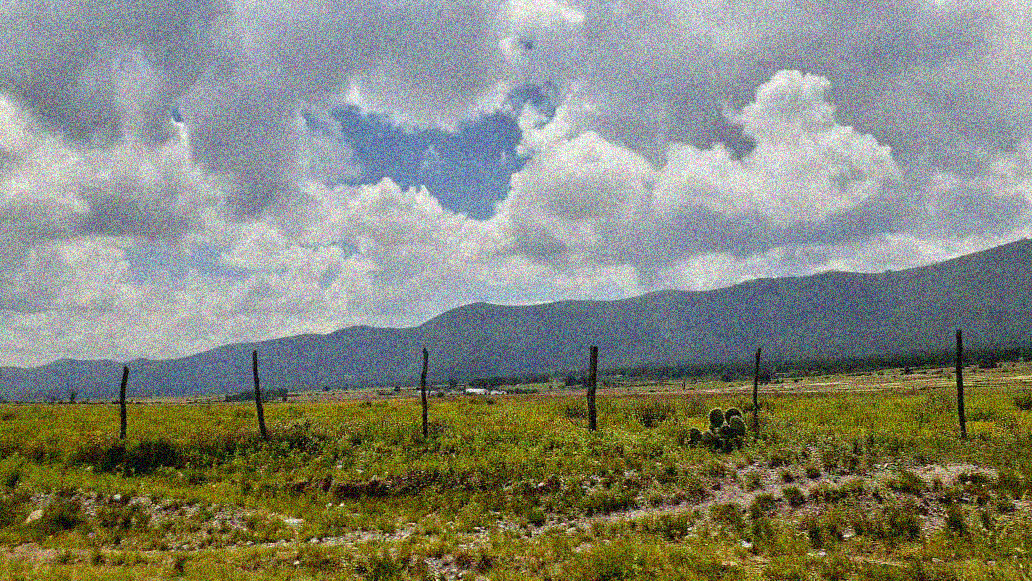 Programa: Preescolar Comunitario “Sierra Hermosa”
Clave: 05KJN0019J   Localidad: Arteaga 0272
   
Nombre de la Presidenta APEC: Yajaira Carranza Álvarez
Grado en el que realiza su práctica: Preescolar Mestizo
Total de niños: 11  Niños: 3   Niñas: 8
Primer Grado: 2  Segundo Grado: 5  Tercer Grado: 4

Nombre del LEC: Adriana Gpe. Ferrer Badillo
03 al 07 de mayo del 2021
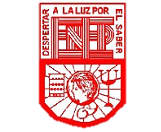 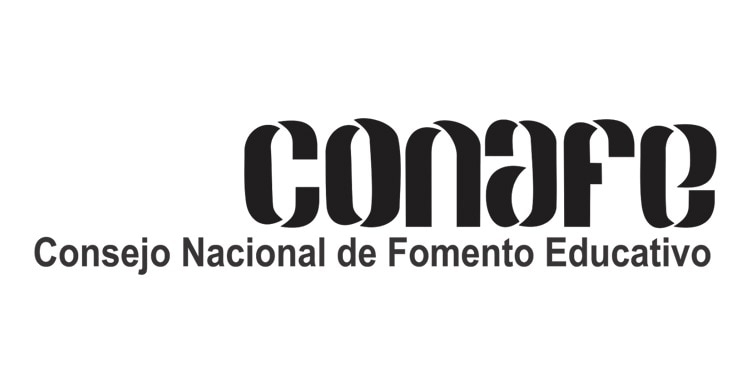 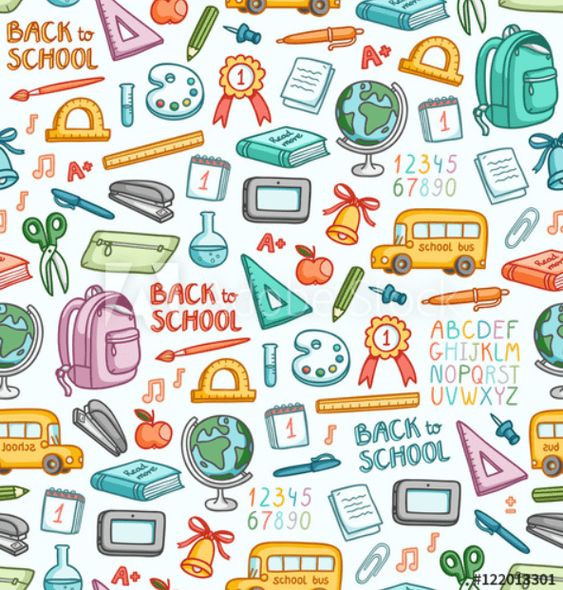 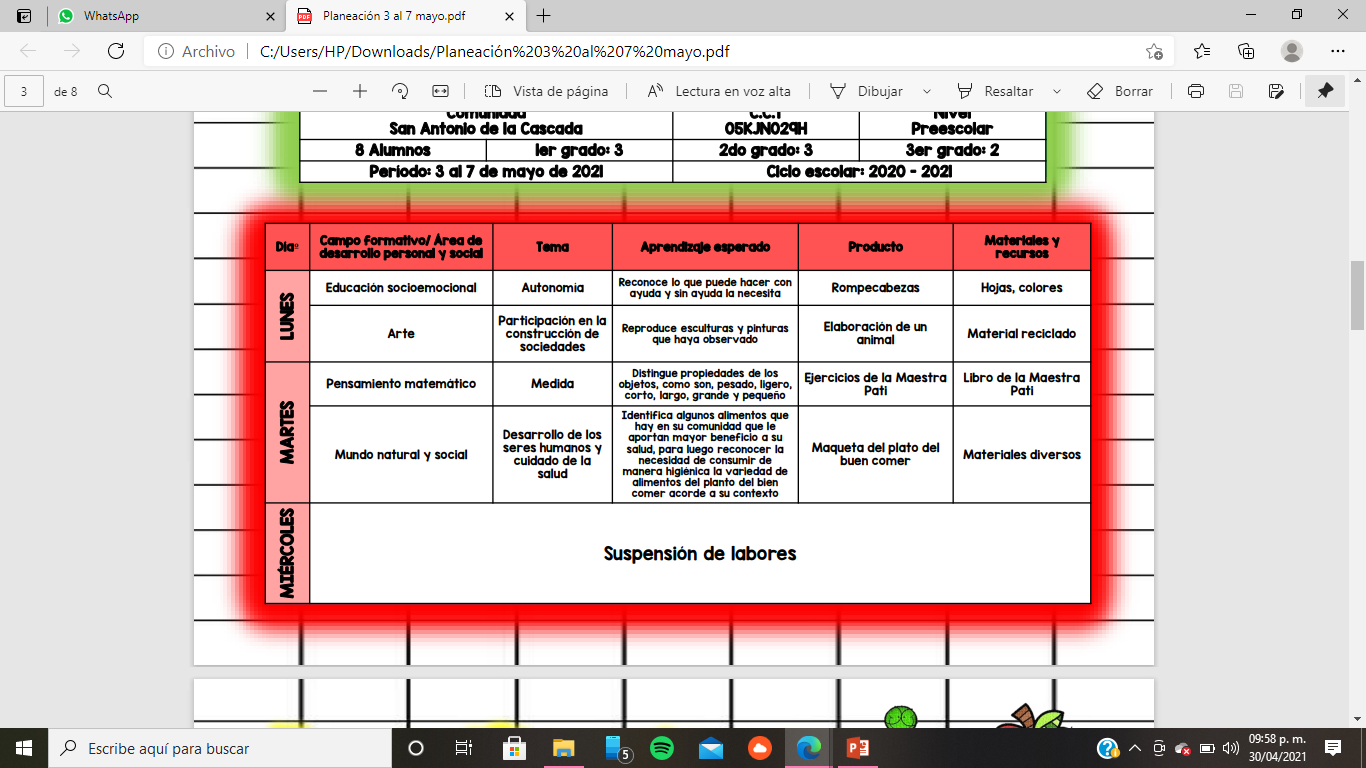 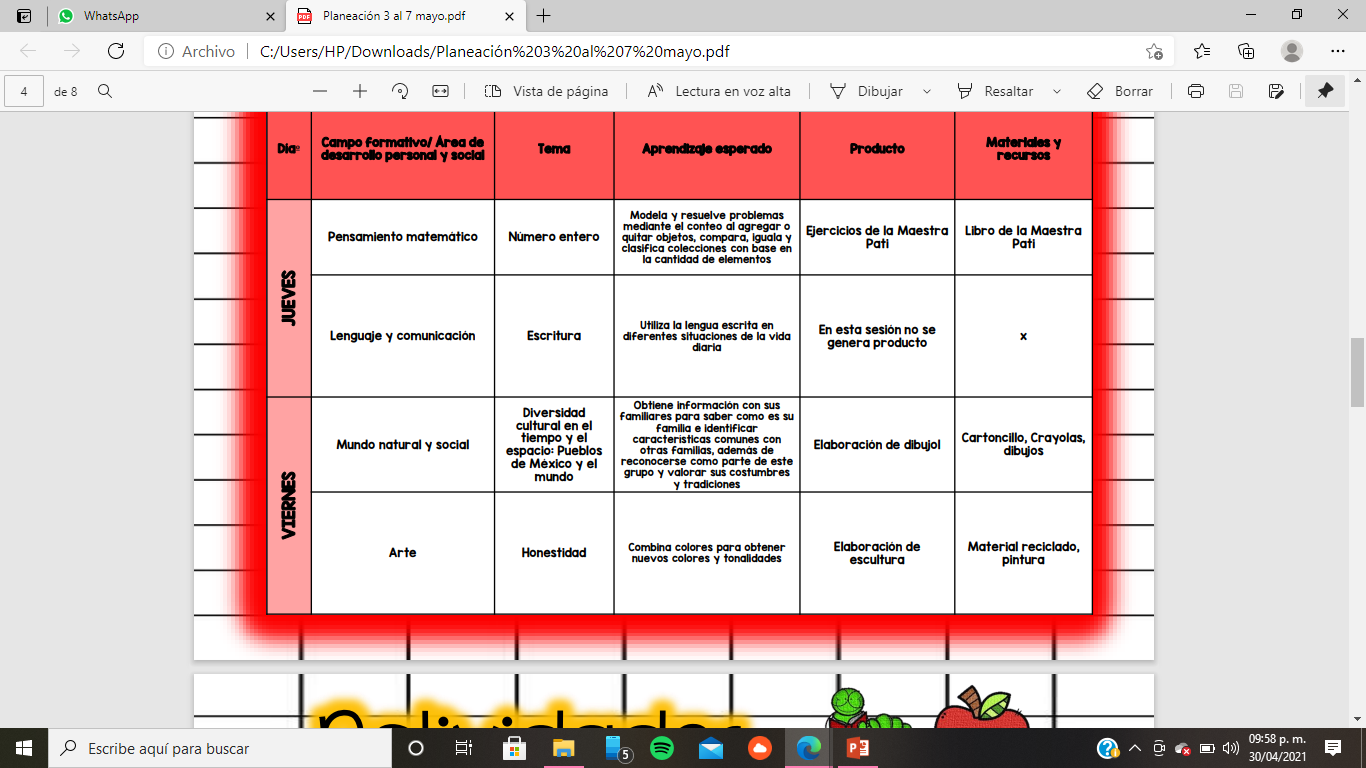 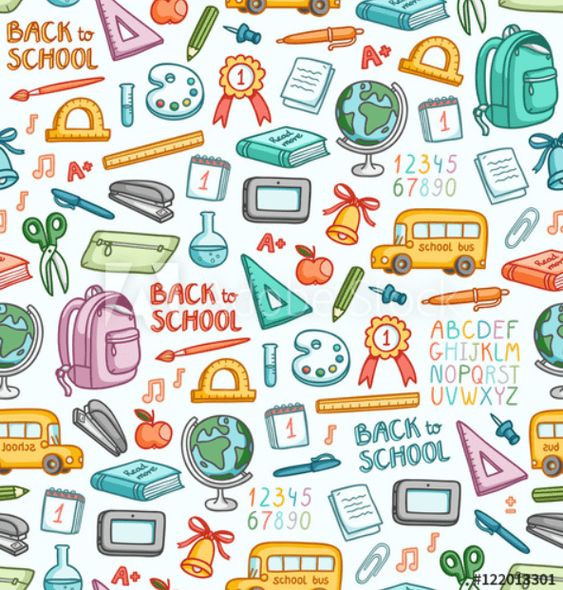 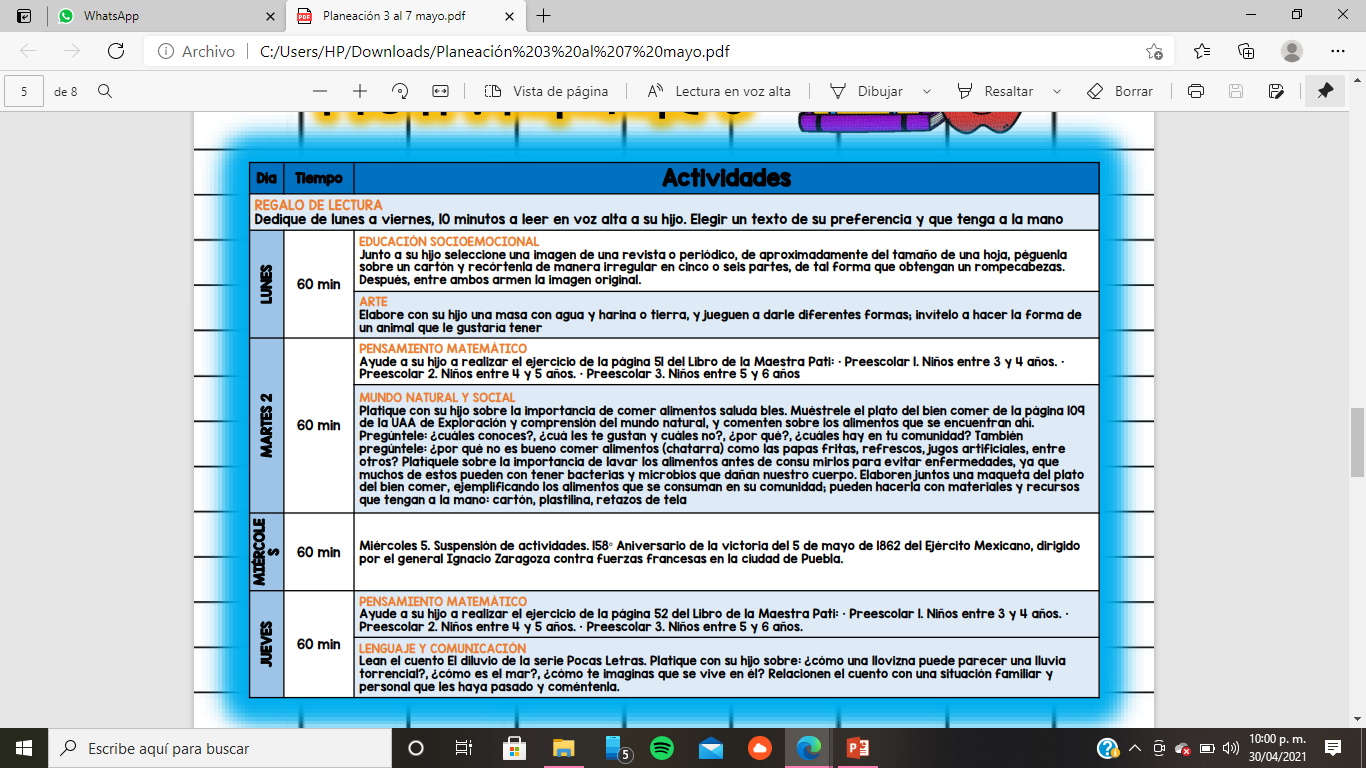 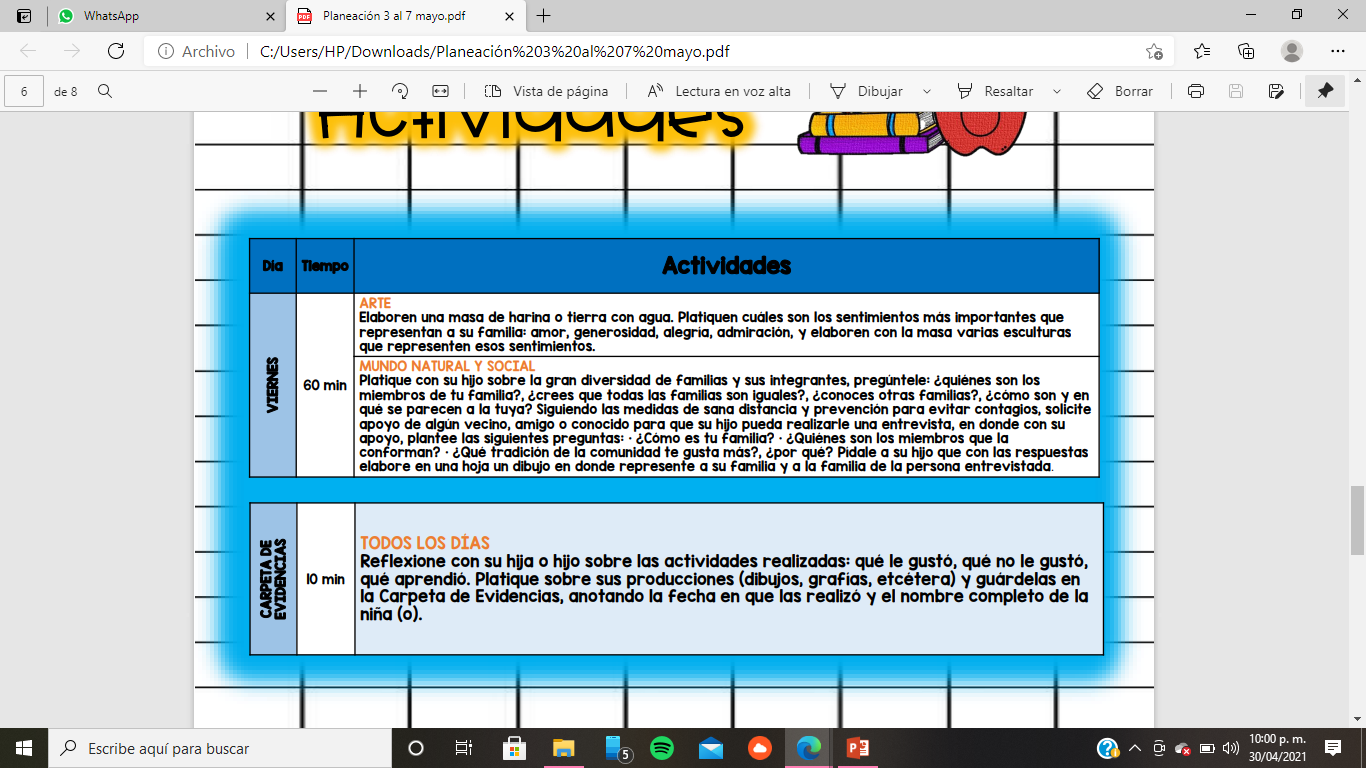 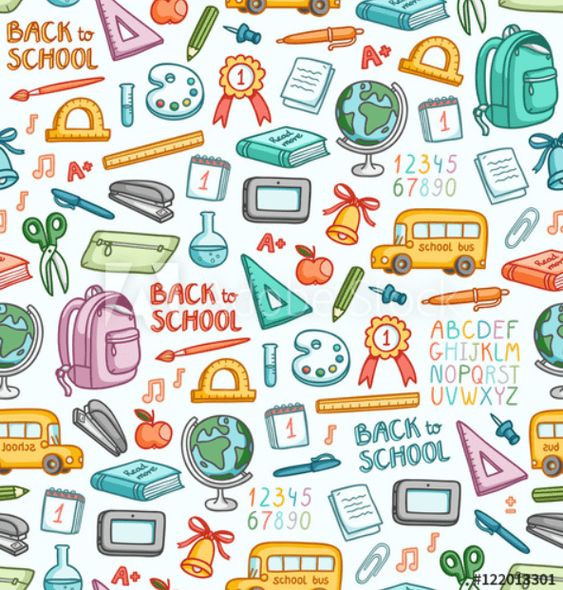